Uniform
Unit 6 
IAC1204 Personality Development and Grooming
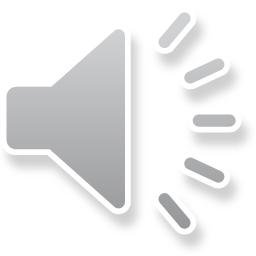 How do you feel when you are in a hurry?
www.shutterstock.com
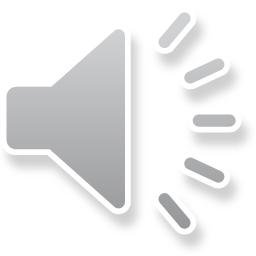 Soldier
Policeman
Government officer
Doctor and nurse
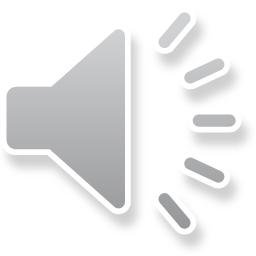 University student
High school students
Airline staff
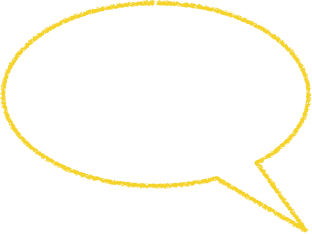 What are 
the functions 
of uniform?
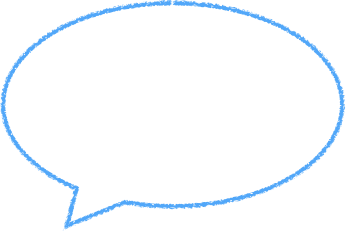 What is 
about the 
airline’s uniform?
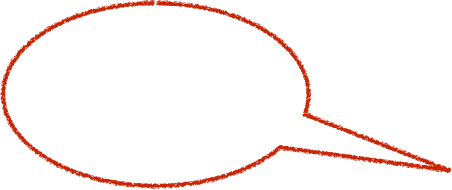 What is 
the uniform?
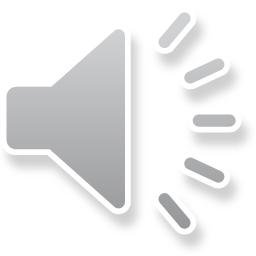 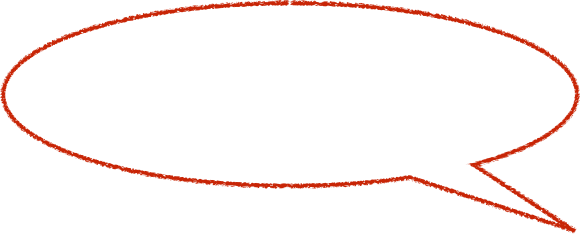 What is the uniform?
1. Symbolic communication
2. Hierarchical empowerment
Bunyawanich, S., Jarvela, M. & Ghaffar, A. (2018). The Influence of the Uniform in Establishing Unity, Hierarchy, and Conformity 
            at Thai Universities. Retrieved from www.researchgate.net
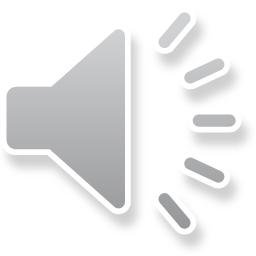 1. Symbolic communication
symbol (n.) a sign, a shape, an object that is used to represent something
“Uniform is a costume identifying similar appearance,
distinctiveness, or uniformity of a group. ”
“Uniform is a symbol of membership of a group.” 
(Joseph and Alex, 1977)
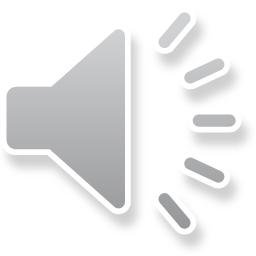 1. Symbolic communication
Uniform is a symbol of work or career.
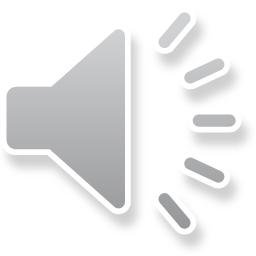 2. Hierarchical empowerment
hierarchical (adj.) level of importance
“Uniform functions as a social class marker and 
operates as a symbol of cultural representation, 
social class, uniformity, and unity.”
“Uniform contents a sense of superiority and inferiority.”
Bunyawanich, S., Jarvela, M. & Ghaffar, A. (2018). The Influence of the Uniform in Establishing Unity, Hierarchy, and Conformity 
            at Thai Universities. Retrieved from www.researchgate.net
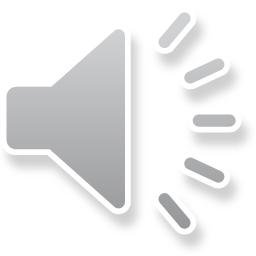 2. Hierarchical empowerment
Stripe = ขีด
Uniform is 
a positioning mark.
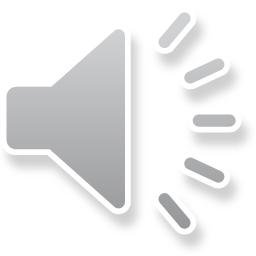 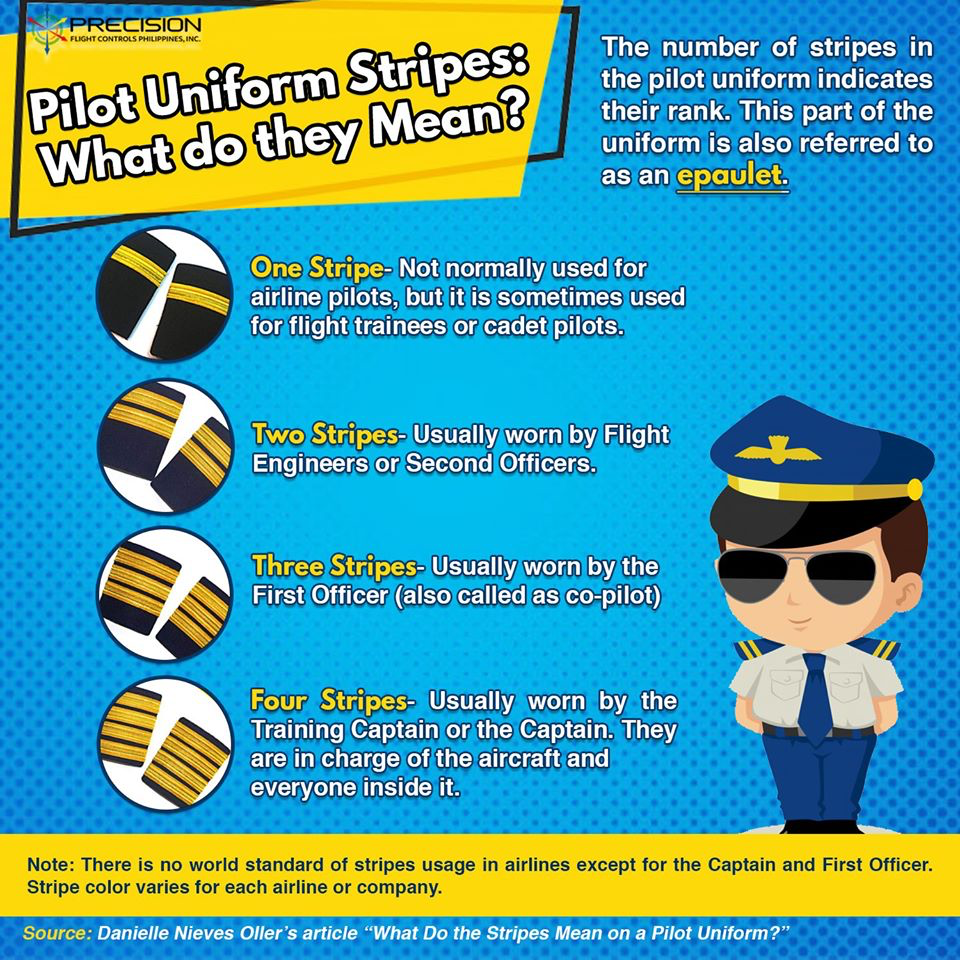 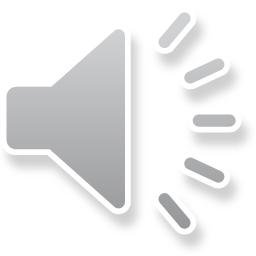